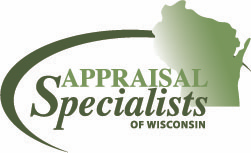 Reasonably Probable Highest & Best Use: Cost to Cure IssuesAttorney Smitha Chintamaneni and Art Sullivan MAI, SR/WA13th Annual Condemnation Appraisal SymposiumMay 25, 2016
Statutory Authority on Highest and Best Use
U.S. Constitution
Fifth Amendment: Prohibits taking of private property for public use without just compensation
Fourteenth Amendment: State cannot deprive any person “of property” without due process of law
Wisconsin 
Wis. Stat. § 32.09 “Just Compensation”
Provides framework of determining compensation due to landowners
Sub (2) – “In determining just compensation the property sought to be condemned shall be considered on the basis of its most advantageous use but only such use as actually affects the present market value.”
Almota Farmers Elev. & Warehouse Company v. United States, 409 U.S. 470 (1973)
Court addressed “highest and best use”
The dispute centered around the government’s attempt to acquire the lessee’s remaining interest in a land lease, (upon which grain elevators were constructed) surrounding a railroad track.
Almota: the lease value and tenant improvements is based on what a willing buyer would have paid on the open market
U.S.: lease value and tenant improvements limited to remainder value of lease at taking; no consideration for potential lease renewal
Court accepted Almota’s position that just compensation is what a private buyer would have paid on the open market
“Just compensation means the full monetary equivalent of the property taken.  The owner is to be put in the same position monetarily as he would have occupied if his property had not been taken.”
Held Gov’t “must pay just compensation for those interests probably within the scope of a project from the time the Government was committed to it” and at the time of taking “there was an expectancy [by Almota] that the improvements would be used beyond the lease term.”
Almota cont’d
Factors considered:
Almota’s unbroken succession of leases from 1919 onwards of the property
Lessor, the railroad company, had its own interest in continuing to lease property to Almota for grain elevators so grain shipments would occur over railroad’s lines
Court determined that, in a free market, Almota would not have sold its leasehold for just the remainder of a term such that it would have salvaged the grain elevators after that lease expired.
Court’s rationale is that Almota would have only sold its leasehold interest to a buyer to use over the grain elevator’s “useful” lives- e.g. decades.
Almota – Appraisal Application
Speaks to H/B Use analysis and reasonableness of cost to cure by focusing on practical market participation and reaction, not just specific terms of property law, such as a remaining length of lease.

“The constitutional requirement of just compensation on taking of private property for public use derives as much content from the basic equitable principles of fairness as it does from technical concepts of property law.”
Almota – Appraisal Application
“By failing to value the improvements in place over their useful life – taking into account the possibility that the lease might be renewed as well as the possibility that it might not – the Court of Appeals in this case failed to recognize what a willing buyer would have paid for the improvements.  If there had been no condemnation, Almota would have continued to use the improvements during a renewed lease term, or if it sold the improvements to the fee owner or to a new lessee at the end of the lease term, it would have been compensated for the buyer’s ability to use the improvements in place over their useful life,”

“Lessors do desire after all, to keep their properties leased, and an existing tenant usually has the inside track to a renewal for all kinds of reasons – avoidance of costly alterations, saving of brokerage commissions, perhaps even ordinary decency on the part of landlords.”
Before the Taking - 2 access points
7
After the Taking - one access point
8
Is there a cure or change of H/B use?
9
Highest and Best Use- Appraisal Applications
H/B Use at core of every appraisal assignment
Guides comparable selection, market area, type of analysis
Primary source of litigation, combined with cost to cure issues, in eminent domain
10
Highest and Best Use
Legal Permissibility
Physical Possibility
Financial Feasibility
Maximum Productivity
11
Bembinster v. State of Wisconsin, 57 Wis. 2d 277 (1973)
Seminal Wisconsin case on “highest and best use” and legal permissibility issues
Dispute centered around State’s taking of 32 acres of property previously leased by Bembinster to Aero for auto salvage.  
Bembinster argued that the cost of Aero to remove its salvage yard at the end of the lease were just compensation damages.  
The court held that since Aero, as lessee, would have had an obligation to return the property to the landowners on the condition it received it, the costs of moving were not damages.  
Notably, there were four widely differing appraisals (two from the landowner and two from the state). What would cause such wide discrepancies?  And how would you reconcile them?  The court also said that opinion testimony from zoning board and sanitary district saying they would have granted applications for zoning changes was insufficient.  Again, what factual evidence would help for “reasonable probability”?
Access: the probability of town laying a new road to provide access to the north parcel, which would have required a zoning change
Bembinster cont’d
Lower court refused to allow 
Testimony by chairman of town’s zoning board and a member of the town board that had a zoning application been made, it “probably would have been granted.”
Testimony by member of sanitary district was also excluded on the grounds that such a zoning application could not be proved by opinion testimony.
Court held that the type of evidence to show “reasonable probability of change” includes
Granting of other variances which show a continuing trend towards rezoning;
An actual amendment of an ordinance subsequent to the taking;
Or an ordinance rezoning neighboring property.
Legal Permissibility
Zoning 
Restrictions
Easements
Environmental Regulations
Comprehensive Plans
14
Comprehensive Plans
Chapter 66.1001 Comprehensive Planning
Requires every political subdivision – county, city, village, town, regional planning commission to develop a comprehensive plan
Unlike the opinions of town board members or staff, these plans reflect a well thought and purposefully planned development direction for the community, which landowners can anticipate to remain the same despite changing boards.
15
Comprehensive Plans
Procedures for Adopting the plan
Public participation
Plan commission adopts a resolution by majority vote
Takes effect when municipality enacts an ordinance or regional planning adopts a resolution
16
Comprehensive Plans
Procedures for Adopting the plan
Municipality or regional planning cannot enact the ordinance or resolution until at least one public hearing is held
17
Comprehensive Plan
18
Current Street View
19
Business Park
20
Most Advantageous Use - Legal
Is the current use (as vacant or improved) conforming or non-conforming to the property’s planned use or most advantageous use?  Is a buyer more likely to consider this property for its current use or planned use?
21
Spiegelberg v. State of Wisconsin, 291 Wis. 2d 601 (2006)
Court addressed the “physical possibilities” of “highest and best use”.
DOT partially acquired portions of multiple contiguous tax parcels owned by same landowner.  In motions in limine, DOT sought to exclude landowner’s appraisals which valued each parcel separately.  DOT valued all five parcels together for a FMV taking of $18,900 while Spiegelberg’s FMV was $84,200.
The Supreme Court allowed separate valuations for just compensation purposes because such valuation was the “most advantageous”.
Wis. Stat. § 32.09(6) does not specify whether contiguous, commonly-owned tax parcels should be appraised separately or collectively, the landowner is entitled to rely on separate appraisals to obtain “highest and best use”.
Court gave great consideration to Spiegelberg’s argument that each tax parcel had separate legal descriptions, could have been sold freely from each other, and could be distinctly developed according to their zoning.
Court, citing Pinkowski, stated FMV is “the amount for which the property could be sold in the market on a sale by an owner willing, but not compelled, to sell, and to a purchaser willing and able, but not obligated, to buy.”
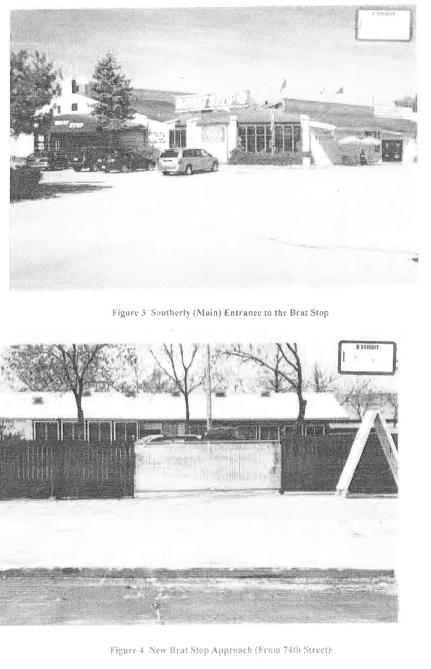 Rasmussen & Brat Stop v. DOT, 09CV2391
2009 Kenosha County Circuit Court
DOT’s rerouting of traffic required restaurant patrons to enter from its “least attractive point” and park near loading docks and dumpsters.
23
Brat Stop cont’d
Court ruled in favor of landowner for “curb appeal” damages on the grounds that
Owner’s testimony that most customers were first-time customers and “their visual senses” largely control their decisions about where to dine.
McDonald’s across the street has an advantage of luring first-time customers who did not have a “taste-memory” of Brat Stop and were put off by the “dumpy appearance”.	
“The evidence in this case clearly and convincingly demonstrates that new access to the Brat Stop is a completely unreasonable replacement of that which existed before” and Brat Stop did not have any “reasonable business alternative.”
Court awarded $1,324,900 in damages to the landowners.
Spiegelberg/Brat Stop Conclusions
“Fair market value” relates to the price a willing buyer would pay to a willing seller.
The requirement to consider the “whole property” does not require that an individual assessment always treat contiguous, commonly owned tax parcels separately or as a single unit, but requires that no portion of the property be left out of an assessment.
The requirement of 32.09 (2) that a property’s “most advantageous use but only such use as actually affects the present market value” be considered as a part of a valuation is linked to the determination of the “fair market value” required by 32.09(6).
How to apply the language of 32.09 (6) to arrive at just compensation depends upon considerations related to each property’s individual characteristics.
Spiegelberg property
26
Physical Attributes
Size
Shape
Street frontage
Utilities
Site conditions
27
Most Advantageous Use - Physical
How do we maintain a reasonableness (basic equitable principle of fairness - Almota) when estimating the loss of one component from the whole, in order to keep the owner in the same position monetarily as he would have occupied if his property had not been taken (Almota)
28
What is a reasonable severance for landscaping loss?
29
Landscaping Severance
$4,100
30
Landscaping Severance
$15,000
31
Landscaping Severance
$22,500
32
What is a reasonable severance$4,100              $15,000            $22,500
33
Brat Stop Cost to Cure
Court held that Brat Stop was forced to make decisions much like MGM Grand faced in order to maintain customers, which in turn links to property market value.
Court agreed that the evidence supported an estimate of $896,000 for revision to building to restore the Brat Stop to a comparable “pre-taking” condition.
34
Clarmar v. Redevelopment Authority of City of Milwaukee
1986 Wisconsin Supreme Court decision on financial feasibility and maximum productivity for “highest and best use” purposes
Clarmar owned a truck terminal, land, and adjacent buildings.  Redev. Authority instituted condemnation proceedings after it had already acquired an adjacent parcel through condemnation.
Clarmar argued “highest and best use” was the value of the terminal as integrated with adjacent parcel (minus cost of acquisition):
The terminal doors faced east and were 58 feet from the adjacent parcel.  Clarmar argued long trucks would need a greater turning space to park perpendicularly, requiring crossing onto the adjacent parcel to turn.  Clarmar argued a prospective purchaser would purchase both parcels to get full use of the truck terminal.
Doctrine of assemblage: where the highest and best use of separate parcels involves their integrated use with the lands of another, such prospective use may be properly considered in fixing the value of the property if the joinder of the parcels is reasonably practicable.”  Nichols on Eminent Domain, 12.3142 (1), (3rd ed. 1978).
Clarmar cont’d
Test for assemblage is “reasonably likely”
Court stated that assemblage possible here because
The “most advantageous use” of property was for a terminal for long and short trucks;
Full use could only be achieved through combination of Clarmar’s parcel with a portion of the adjacent land;
The combination of the terminal with the adjacent portion was “reasonably probable”;
The court determined that the prospective use of the land was not speculative;
Finally, the fact that the adjacent parcel was previously condemned by the Redevelopment Authority had no bearing on the combination of the two parcels.
Contrasting  Speigelberg (which focused on viewing contiguous parcels separately), Clarmar focuses on the physical possibility of combining two parcels.
Most Advantageous UseFinancial Feasibility and Maximum Productivity
To thoroughly examine financial feasibility and conclude a maximum productivity, we would need to engage in an analysis focusing on the financial return of a particular use to the land and or building. While there may be numerous uses that could be financially feasible (positive financial return), there is but one maximally productive use, which generally speaking, addresses the “ideal improvement” for that site. 
Within eminent domain, our scope of work is typically not that in depth and tends to produce a financially feasible and maximally productive conclusion that are more general than to determine an ideal improvement for the site.
37
Clarmar – Maximum Productivity
Doctrine of assemblage: where the highest and best use of separate parcels involves their integrated use with the lands of another, such prospective use may be properly considered in fixing the value of the property if the joinder of the parcels is reasonably practicable.”  Nichols on Eminent Domain, 12.3142 (1), (3rd ed. 1978).
The Appraisal Institute would say that assemblage is not a highest and best use. It is a motivating factor for a buyer to acquire a parcel in order to use it with an existing property.
The Supreme Court concludes, where most advantageous use of condemned parcel involves prospective, integrated use (assembled use), court may consider prospective, integrated use in determining fair market value.
38
Costs to Cure- Ken-Crete Products co. v. State Highway Commission
1964 Supreme Court decision considered admission of evidence by landowner regarding installation of an overhead conveyer to transport sand and gravel to manufacturing plant 240 feet away over a portion of  condemned land.  
Ken-Crete owned 3.5 acres, State took .44 acres of this land which lay between the south end of the building and highway.
State argued an overhead conveyer system was a capital improvement, barred under Sec. 32.09(6).
Court disagreed and allowed condemnee to introduce the advisability and cost of installing an overhead conveyer into evidence (Ken-Crete had no other manner) to transport its sand and gravel to the plant.
Highest and best use was a concrete block manufacturing plant.
The overhead conveyer system was “an element to be considered in arriving at the value of the remainder of the property after taking.”
WI- JI 8103 allows a jury to consider cost to cure damages if they are less than severance damages (reduction of FMV due to the partial taking) and the costs to cure are “reasonable to partially or completely restore the remaining property to its condition or status immediately before the partial taking.”
Ken Crete Site Kenosha
40
Cost-to-Cure Practical Considerations
If property (or access) is taken away such that the landowner will have to take steps to return his property to its “before taking” condition, how would one go about valuing that?  This could arise in access cases where one driveway is taken and the landowner would have to put in another entrance elsewhere.  At what point would the cost to cure become impractical and what are the limits of costs to cure?  How does an appraisal conduct a cost-to-cure analysis vs. severance damages?  Do best practices require both analysis be done?
Before the Taking - 2 access points
42
After the Taking - one access point
43
Saukville Dental Clinic
Cost to cure
Started with a parking lot study to determine alternatives for after taking parking layout
Reviewed practicality of continued use of building as dental clinic vs alternative uses such as an office.
44
Saukville Dental Clinic
Alternative 1- Continue Existing H/B Use
Based on parking reduction, initially addressed limited utility to the building.
45
Cost to Cure MeasureReconstruct Staff Entrance
46
Saukville Dental Clinic
Renovation to entrances to facilitate relocation of the patient parking
47
Alternative H/B UseProfessional Office
48
Saukville Dental Clinic
Alternative 2 – Professional Office
Renovate building for general office use
49
Saukville Dental Clinic
Justification of Cost to Cure




Value of a building purchased for office use, needing renovation - $73/sf x 3,300sf = $241,000
50
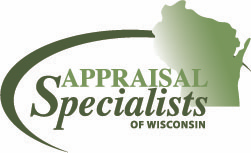 Q & A
Attorney Smitha Chintamaneni and Art Sullivan MAI, SR/WA13th Annual Condemnation Appraisal Symposium